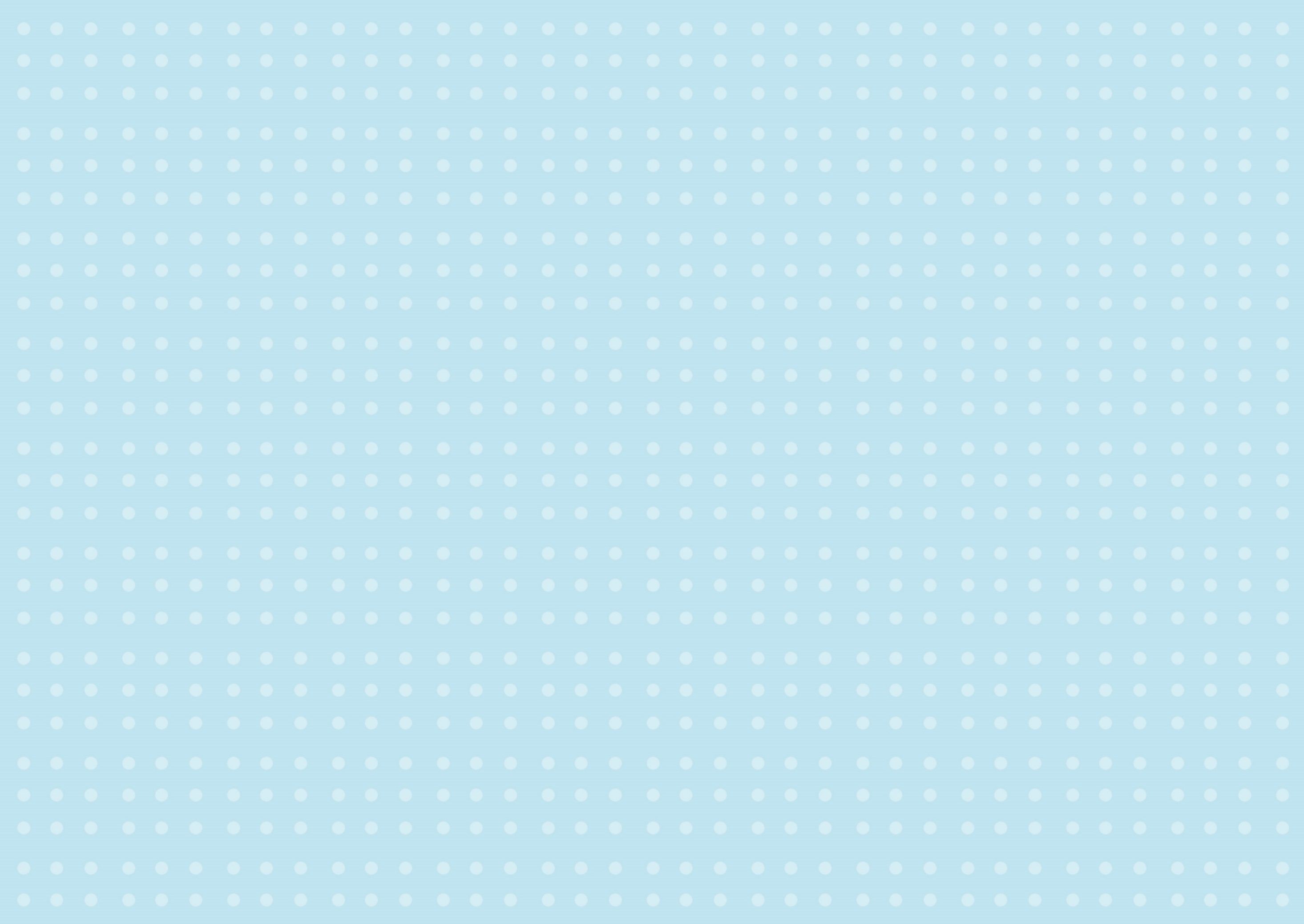 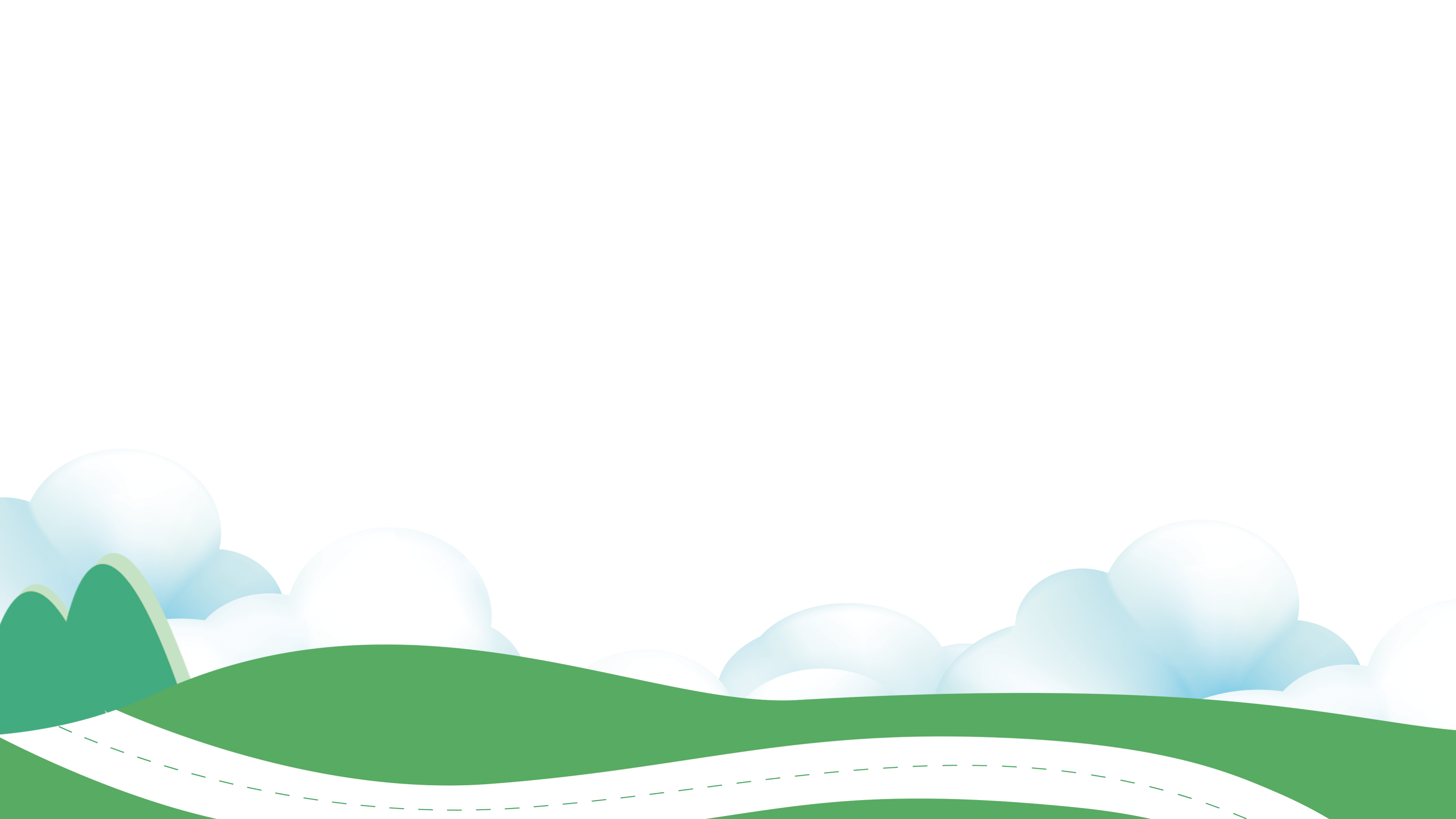 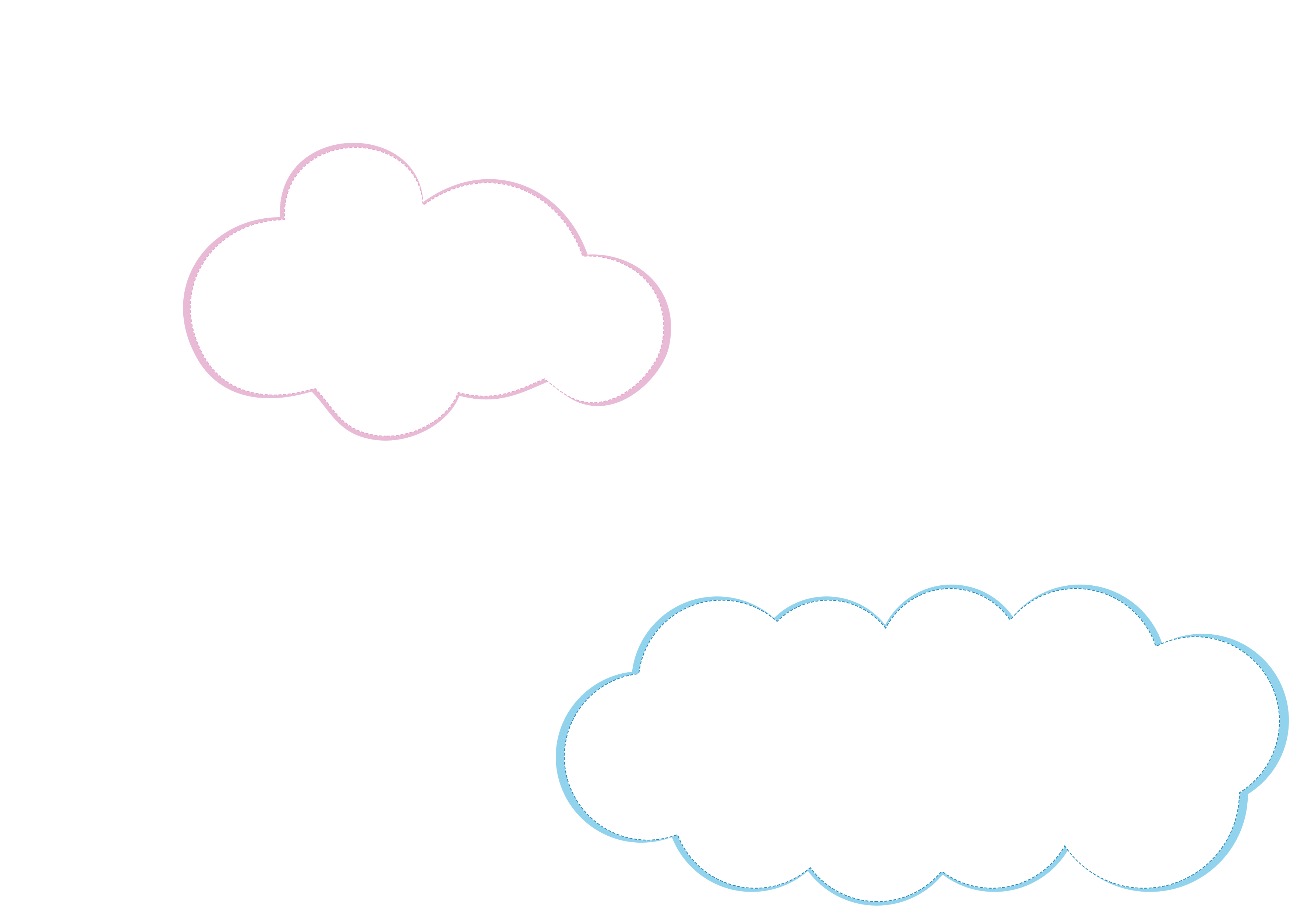 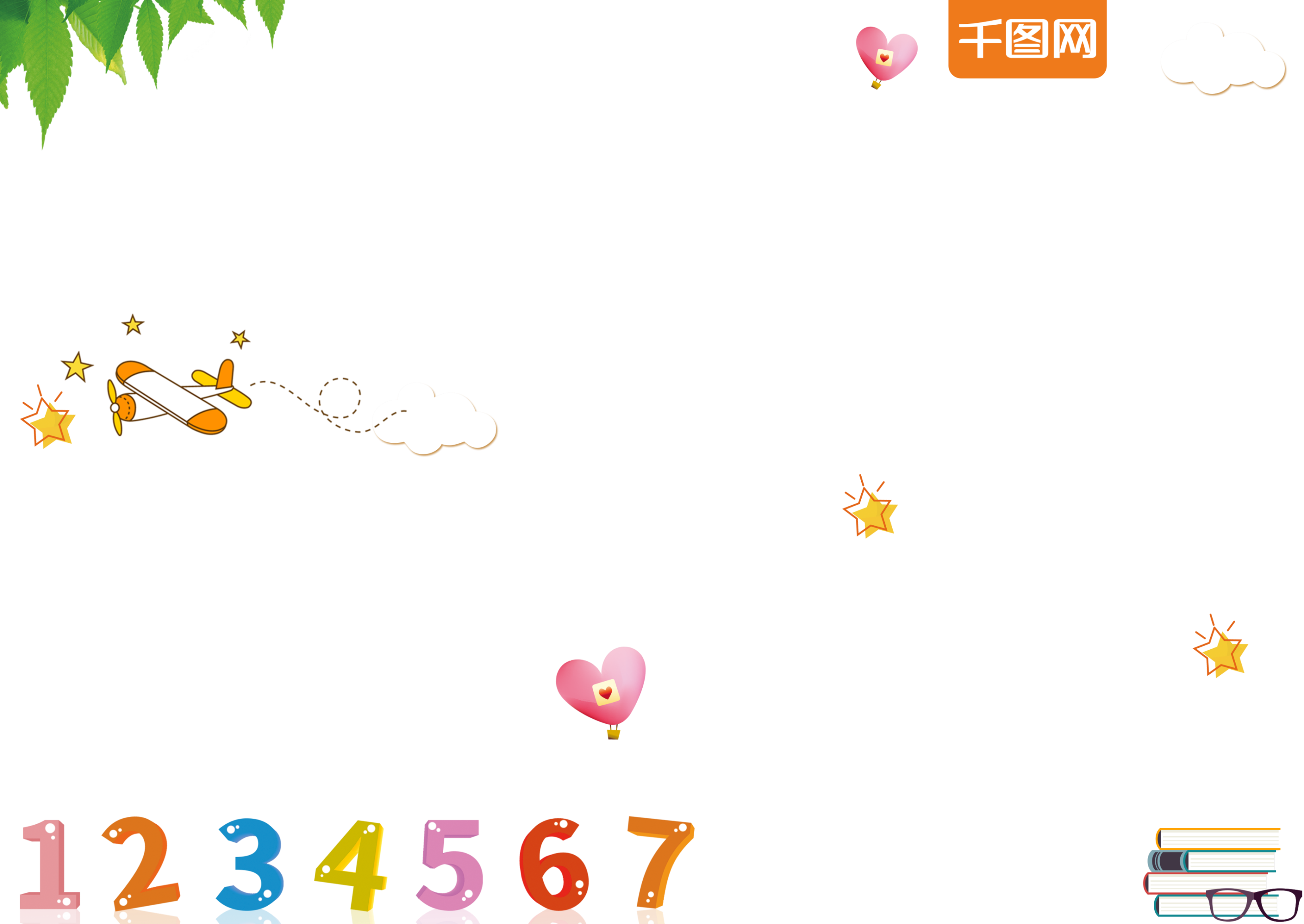 Toán
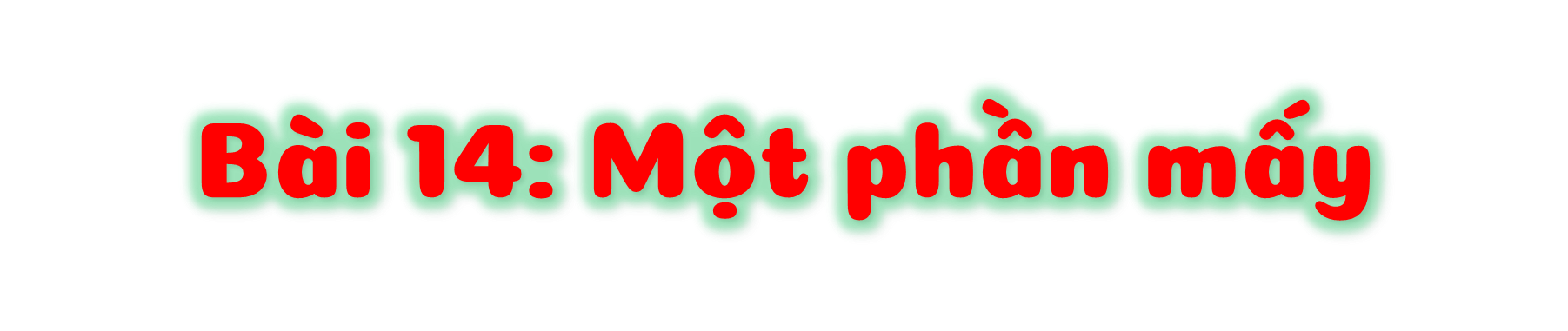 Tiết 2
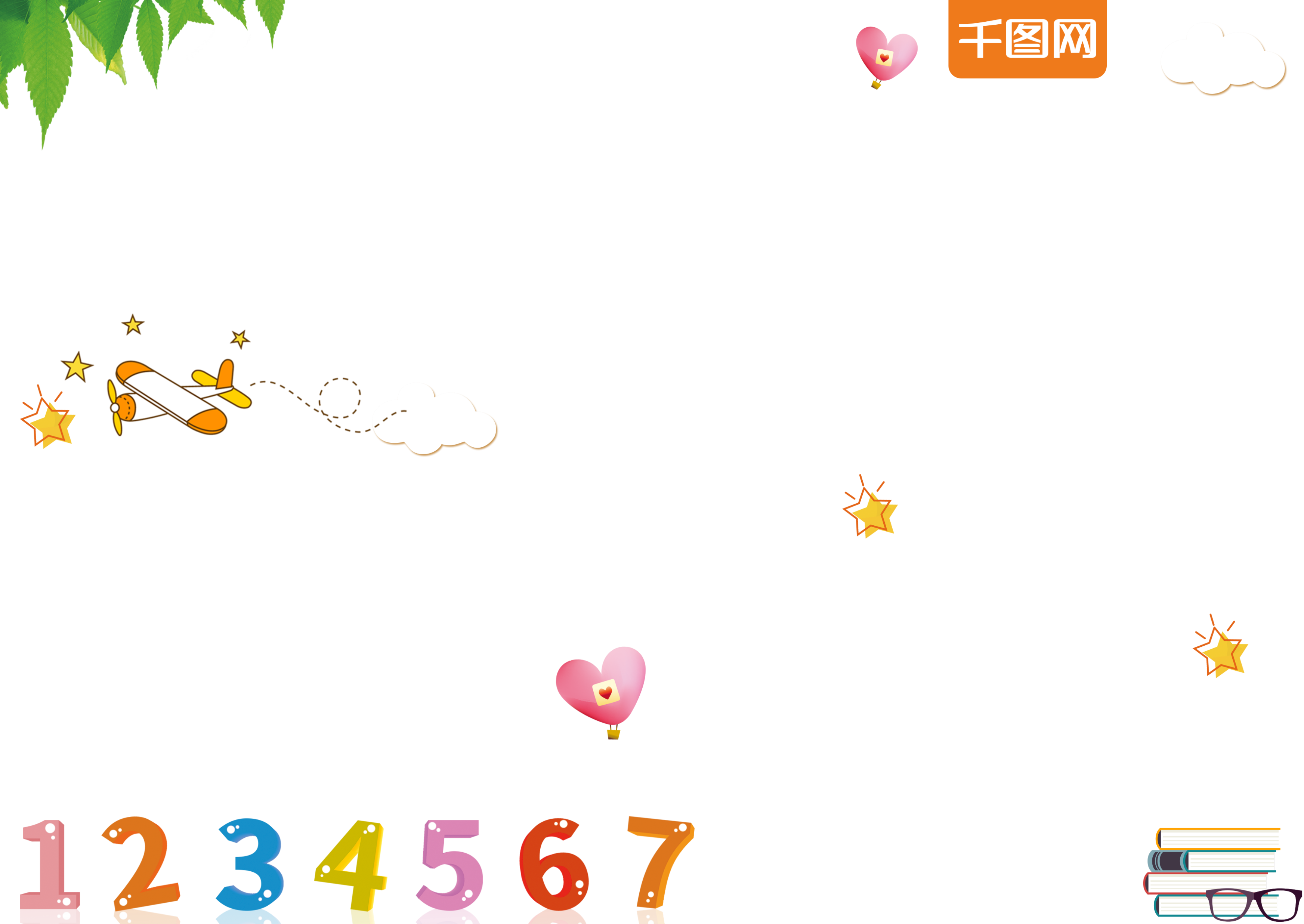 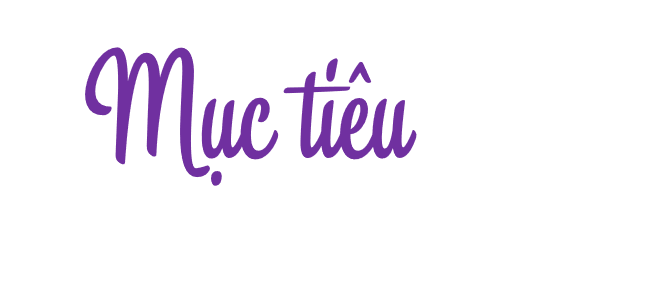 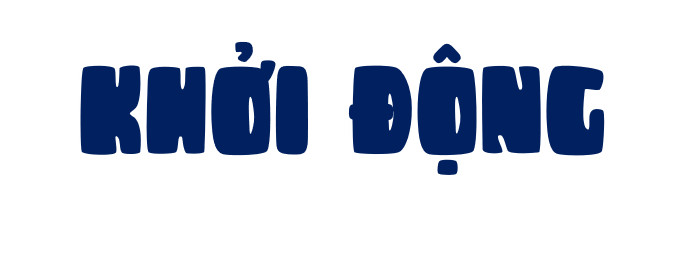 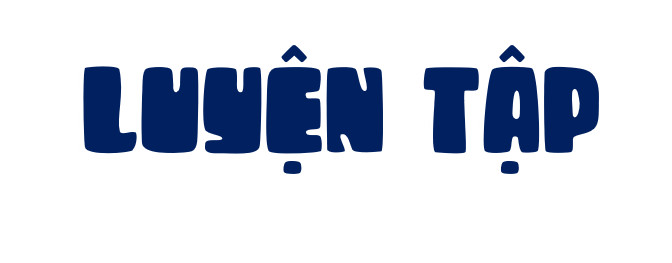 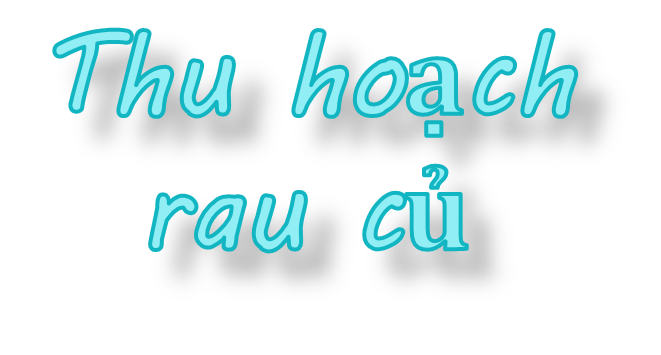 1
Đ, S ?
b)
a)
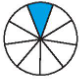 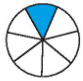 Đ
?
Đ
?
d)
c)
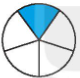 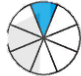 ?
Đ
?
S
2
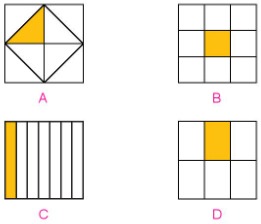 3
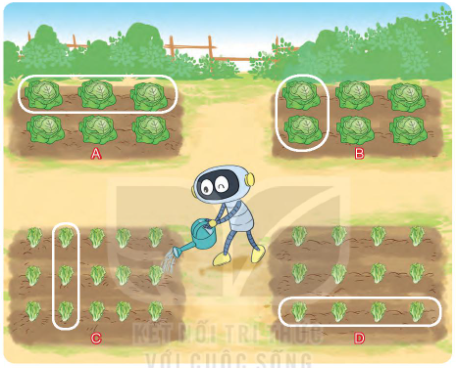 4
Số ?
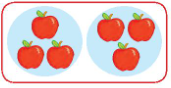 ?
3
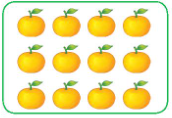 ?
4
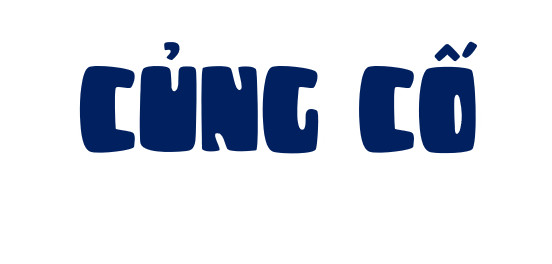